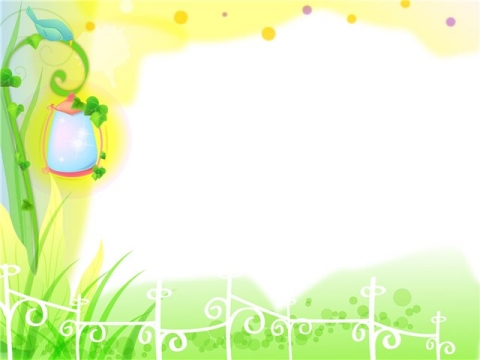 Трансляция педагогического  опыта по использованию метода проектной деятельности  в работе с детьми старшего дошкольного возраста.(для педагогов детского сада)
Максимова Алевтина Георгиевна
воспитатель высшей  квалификационной категории
МДОУ «Суксунский детский сад Улыбка» 

14 .12.2020г.
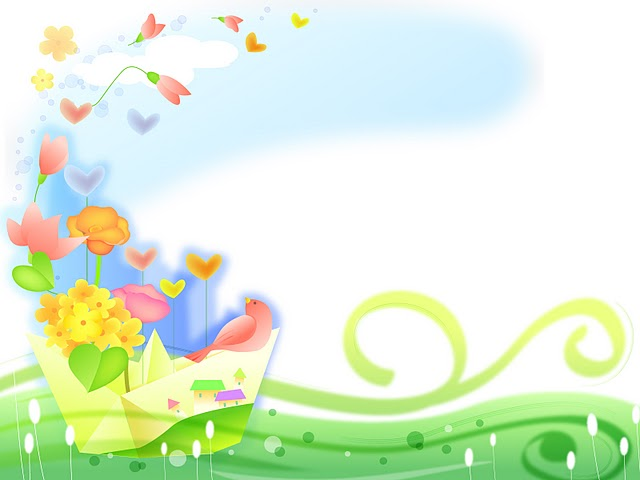 Актуальность: 
Метод проектов актуален и очень эффективен. Он дает ребенку возможность экспериментировать, синтезировать полученные знания, развивать творческие способности  и коммуникативные навыки, что позволяет ему успешно адаптироваться к изменившейся ситуации школьного обучения.
Использование метода проекта в дошкольном образовании как одного из методов интегрированного обучения дошкольников, позволяет значительно повысить самостоятельную активность детей, развить творческое мышление, умение детей самостоятельно, разными способами находить информацию об интересующем предмете или явлении и использовать эти знания для создания новых объектов деятельности. А так же делает образовательную систему ДОУ открытой для активного участия родителей.
В переводе с греческого проект - это путь исследования.
Проект - это метод педагогически организованного освоения ребенком окружающей среды в процессе поэтапной и заранее спланированной практической деятельности по достижению намеченных целей.
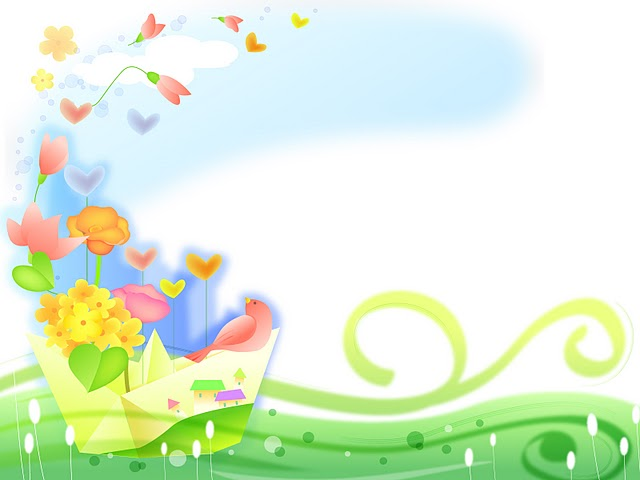 Цель: Повышение профессиональной компетентности педагогов,  через проектную  деятельность.
Внедрение в педагогический процесс технологии проекта.

Задачи:
 - Познакомить воспитателей с содержанием и структурой  метода проектов;
- Познакомить  воспитателей с  построением  модели  проекта;
 - Познакомить   воспитателей  с оформлением  необходимой документации
на  первой фазе проекта.
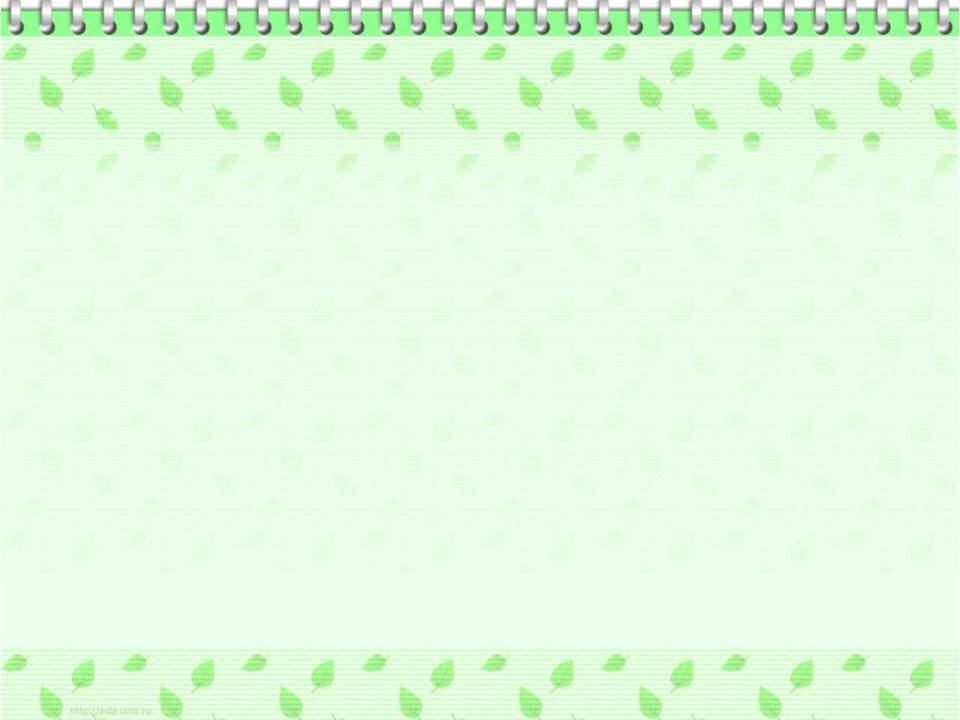 Типы проектов:
 1.Исследовательско - творческие: осуществляется исследовательский поиск, результаты которого оформляются в виде какого - либо творческого продукта (стенгазеты, драматизации, детского дизайна).
 2.Ролево - игровые: это проект с элементами творческих игр, когда дети входят в образ персонажей сказки и по своему,  решают поставленные проблемы.
 3.Информационно - практико - ориентированные: дети собирают информацию о каком -  то объекте, явлении из разных источников, а затем реализуют ее, ориентируясь на социальные интересы: оформление дизайна группы.
4.Творческие: как правило, не имеют детально проработанной структуры совместной деятельности участников. Результаты оформляются в виде детского праздника, выставки.
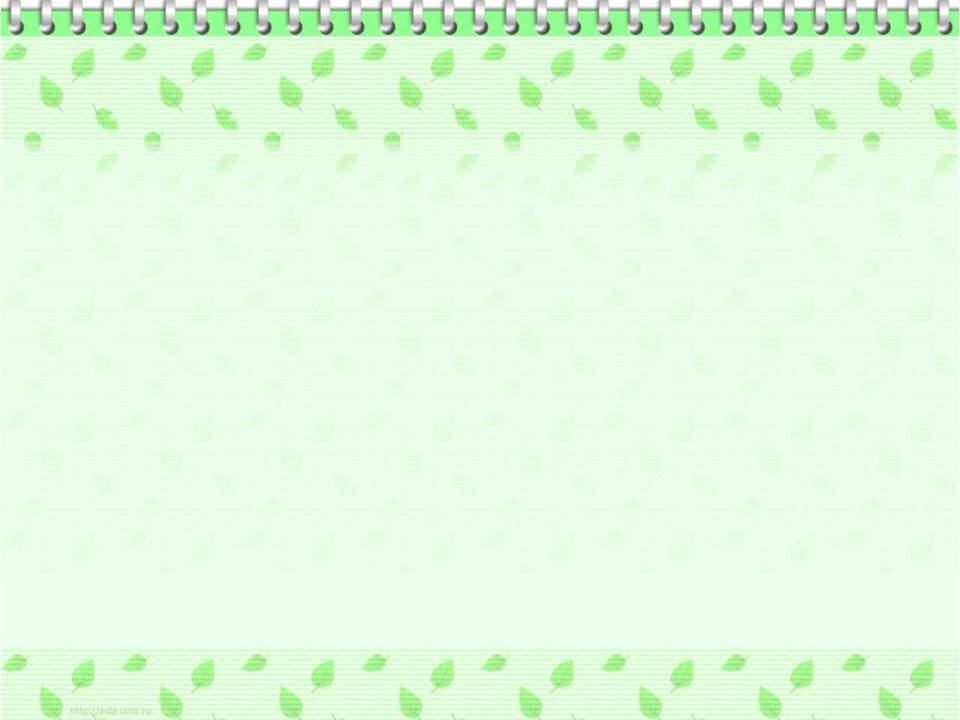 Продолжительность проекта:
Краткосрочный: (несколько занятий, 1 - 2 недели);
Средней продолжительности: (1 - 3 месяцев)
Долгосрочный - до 1 года или более.
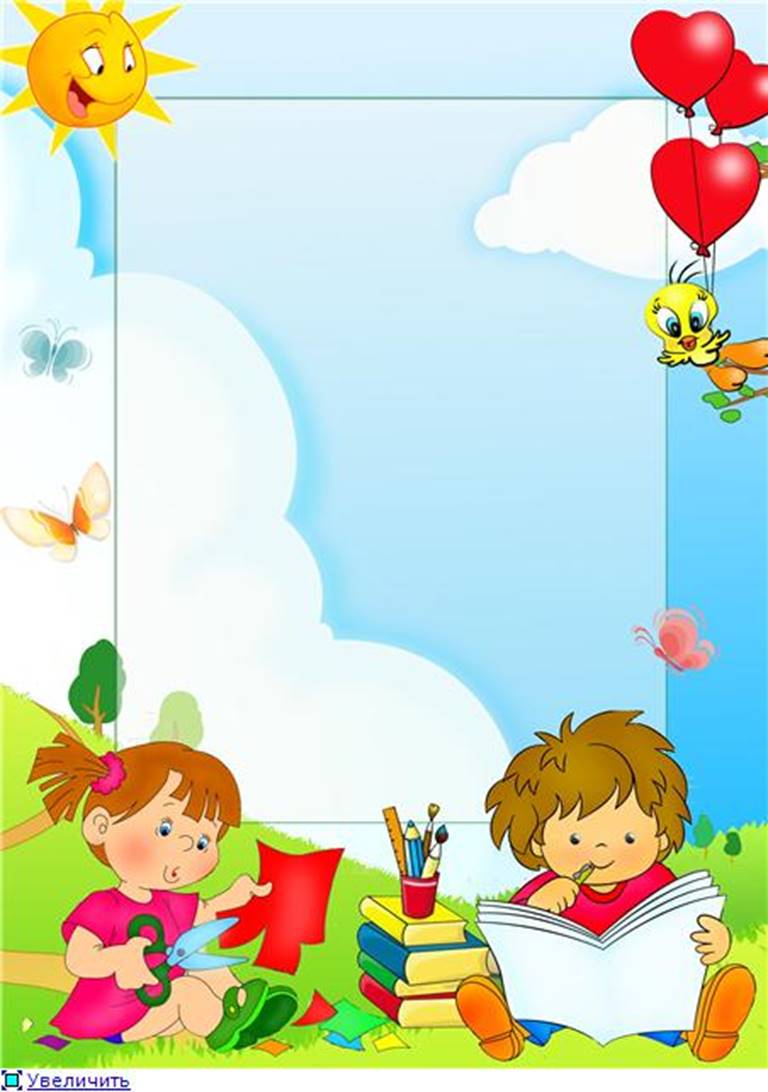 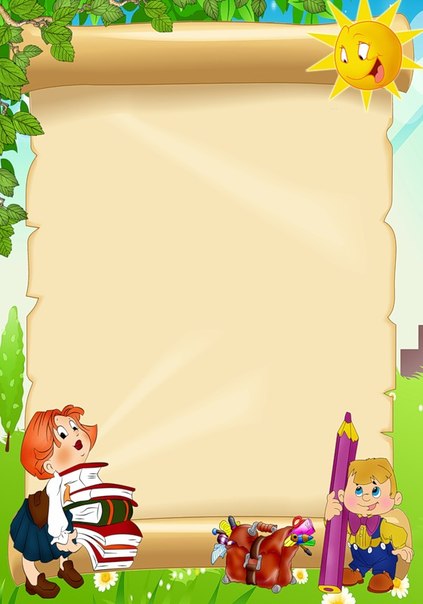 [Speaker Notes: Продолжительность проекта:
Краткосрочный: (несколько занятий, 1 - 2 недели);
Средней продолжительности: (1 - 3 месяцев)
 Долгосрочный - до 1 года или более.]
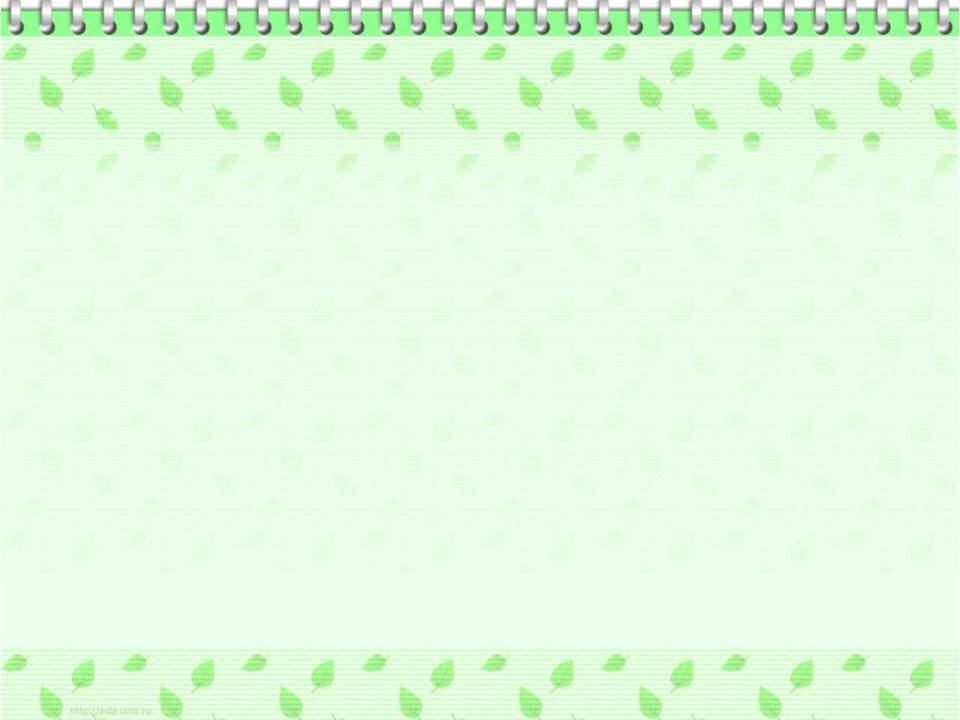 Педагогическое проектирование 
- это процесс создания проекта, который отражает решение той или иной проблемы. Представляет собой деятельность, осуществляемую в условиях образовательного процесса и направленную на обеспечение его эффективного функционирования и развития.
Основная  функция проектирования - наметить программу, подобрать средства дальнейших целевых действий.
 Использование проектного метода считается наиболее эффективным, так как он позволяет сочетать интересы всех участников.
Педагог имеет возможность проявить свои творческие способности в соответствии с собственным профессиональным уровнем.
 Родители имеют возможность активно участвовать в значимом для них процессе.
 Деятельность детей организована в соответствии с их интересами, желаниями и потребностями.
 Внедряя метод проекта в образовательный процесс  определяют  определяют цель, задачи.
 Перед тем, как начать работу определяют: направления работы, формы, методы работы, определяют цель, задачи.
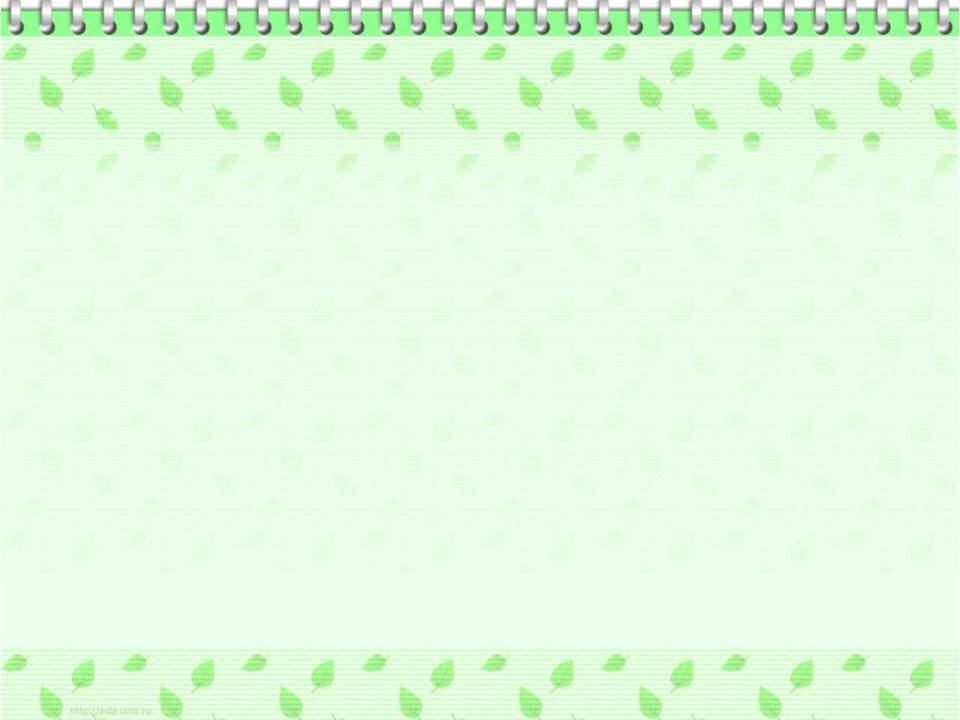 Этапы проектной деятельности:
 1. Целеполагание: педагог помогает детям выбрать и  установить посильную для них задачу на определенный   отрезок времени.
 2. Диагностико - аналитическая деятельность по данной  проблеме.
  3. Разработка проекта: планирование деятельности, сбор информации, подбор материалов, оборудование,  обучения навыкам новой  деятельности.
 4. Выполнение проекта - реализация практической части  проекта.
5.Подведение итогов - определение задач для новых  проектов.
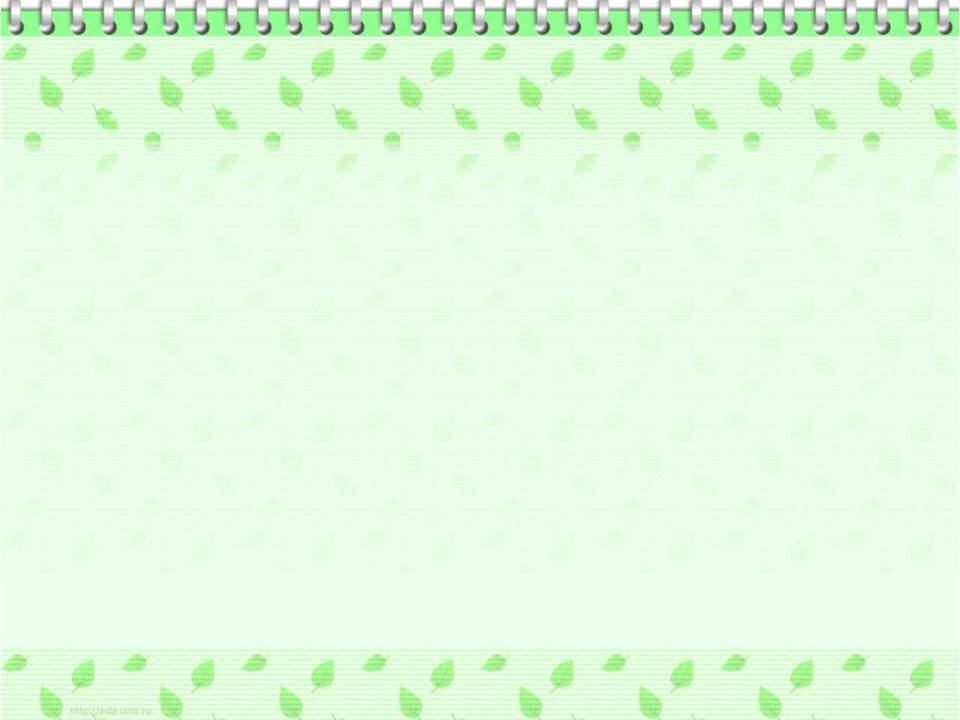 Работа над проектом:
1.Педагог изучает саму проблему, тематику проекта, соответствующую дополнительную и нормативно - правовую литературу.
2.Педагог должен анализировать собственный уровень и уровень родителей готовности к работе с детьми по данной проблеме.
 3.При составлении плана работы над проектом поддерживать детскую инициативу,  стараясь заинтересовать каждого ребенка тематикой проекта, поддерживать его любознательность и устойчивый интерес к проблеме.
 4.Создать игровую мотивацию, опираясь на интересы детей и их эмоциональный отклик.
5.Введение детей в   проблемную ситуацию, доступную для их понимания и с опорой на детский личный опыт.
 Все предложенные детьми варианты решения проблемы рассматриваются тактично, ведь ребенок должен иметь право на ошибку и не бояться высказываться.
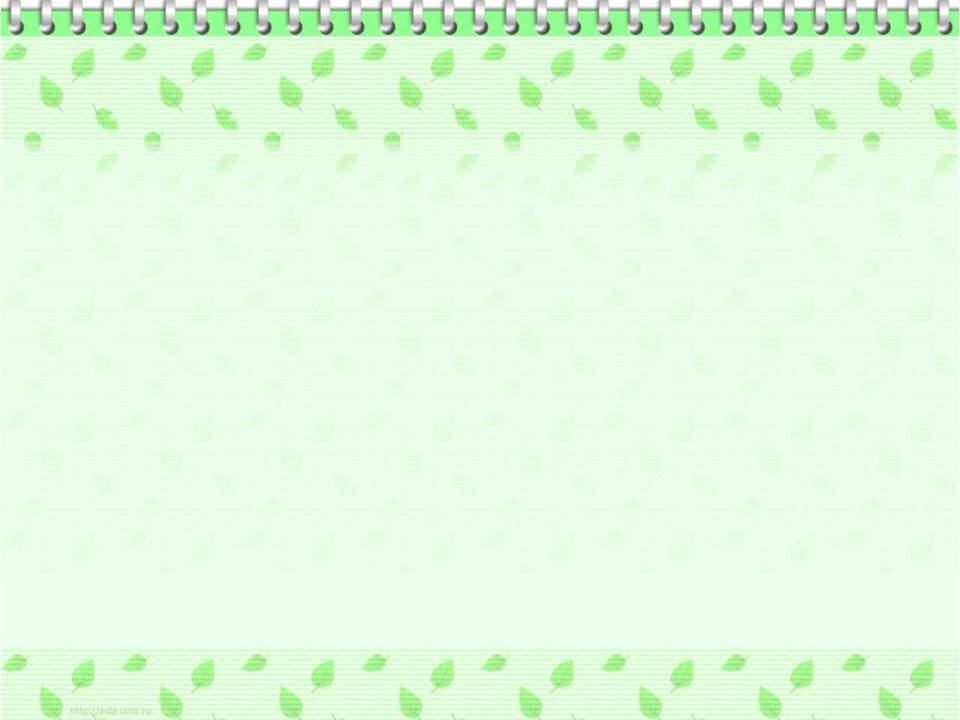 5.Воспитатель выступает как организатор детской продуктивной деятельности, он источник информации, консультант, эксперт. 
Он - основной руководитель проекта и последующей исследовательской, игровой, художественной, практико - ориентированной деятельности, координатор индивидуальных и групповых усилий детей в решении проблемы.
План работы воспитателя по подготовке проекта:
1. На основе изученных проблем детей поставить цель проекта. 
2. Разработка плана достижения цели (обсуждается план с родителями) 
3. Привлечение специалистов к осуществлению соответствующих разделов проекта. 
4. Составление плана - схемы проекта. 
5. Сбор, накопление материала. 
6. Включение в план проекта занятий, игр и др. видов детской деятельности. 
7. Домашние задания для самостоятельного выполнения. 
8. Презентация проекта, открытое мероприятие.
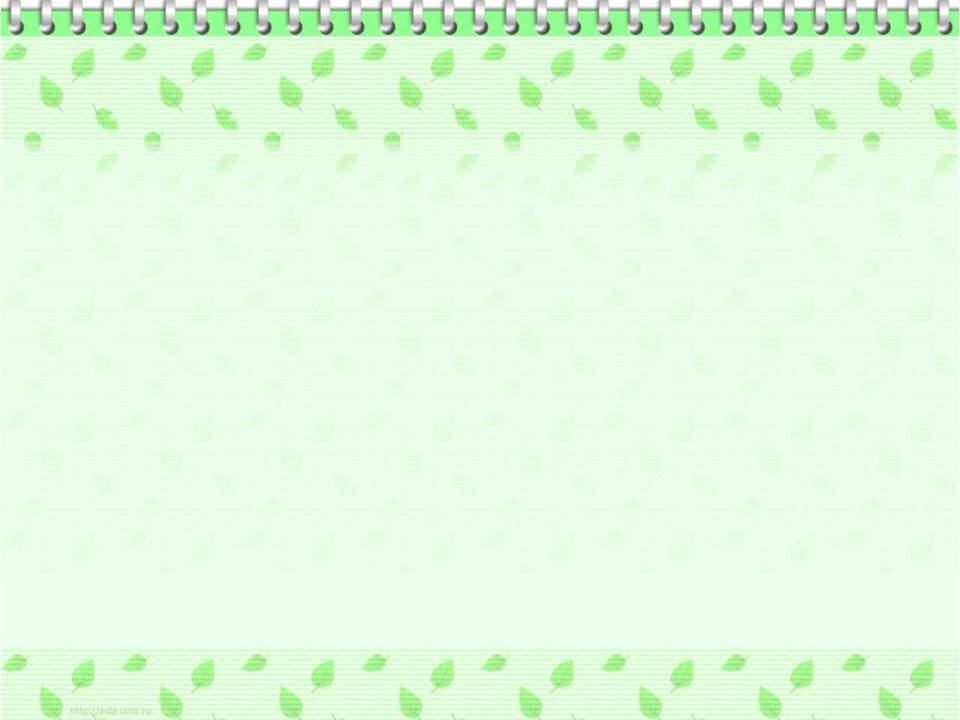 Основные этапы 
метода проектов включают:
Целеполагание: педагог помогает ребёнку выбрать наиболее актуальную и посильную для него задачу на определённый отрезок времени. 
Разработка проекта - план деятельности по достижению цели:
- к кому обратится за помощью (взрослому, педагогу);
- в каких источниках можно найти информацию;
 - какие предметы использовать (принадлежности, оборудование);
- с какими предметами научиться работать для достижения цели. 
Выполнение проекта - практическая часть. 
Подведение итогов - определение задач для новых проектов.
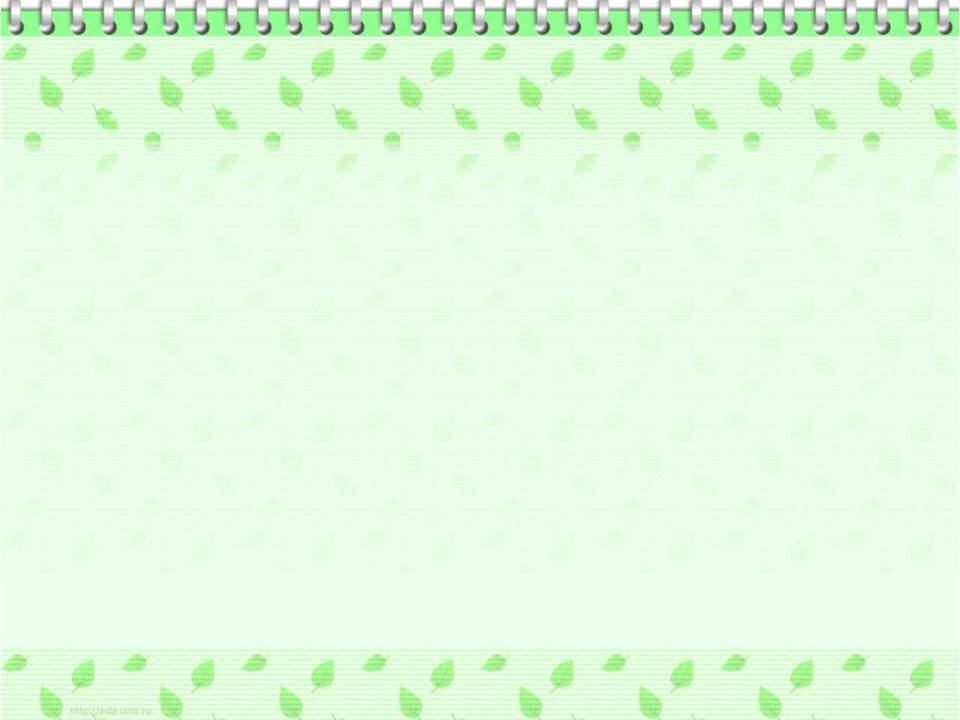 Методические рекомендации
 для педагогов по составлению плана проекта
(по Л. С. Киселевой)
Этапы  разработки и проведения проекта:
Поставить  цель, исходя из интересов и  потребностей детей;
Вовлечь  дошкольников в решение проблемы (обозначение детской цели);
Наметить  план движения к цели (поддержание интереса детей и родителей);
Обсудить  план с семьями;
Обратиться  за рекомендациями к специалистам детского сада (творческий поиск);
Нарисовать  вместе с родителями и детьми план – схему проведения проекта, вывесить ее на видном  месте;
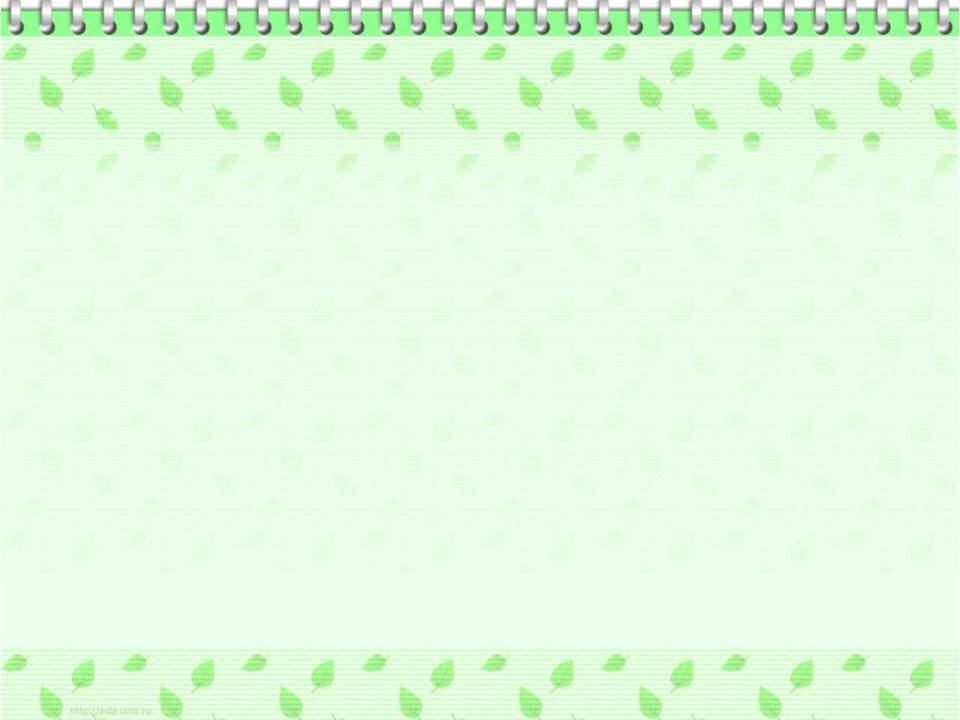 Собрать информацию,  материал (изучение Плана - схемы с  детьми);
Провести занятия,  игры, наблюдения, поездки  -  все мероприятия основной части проекта;
Дать  домашние задания родителям и  детям;
Перейти к  самостоятельным творческим работам
 (поиск материала, информации; поделки, рисунки, альбомы, предложения) родителей и детей;
Организовать  презентацию проекта (праздник, открытое  НОД, акция, КВН);  
 Подвести  итоги: выступление на  семинаре, круглом столе, провести обобщение  опыта.
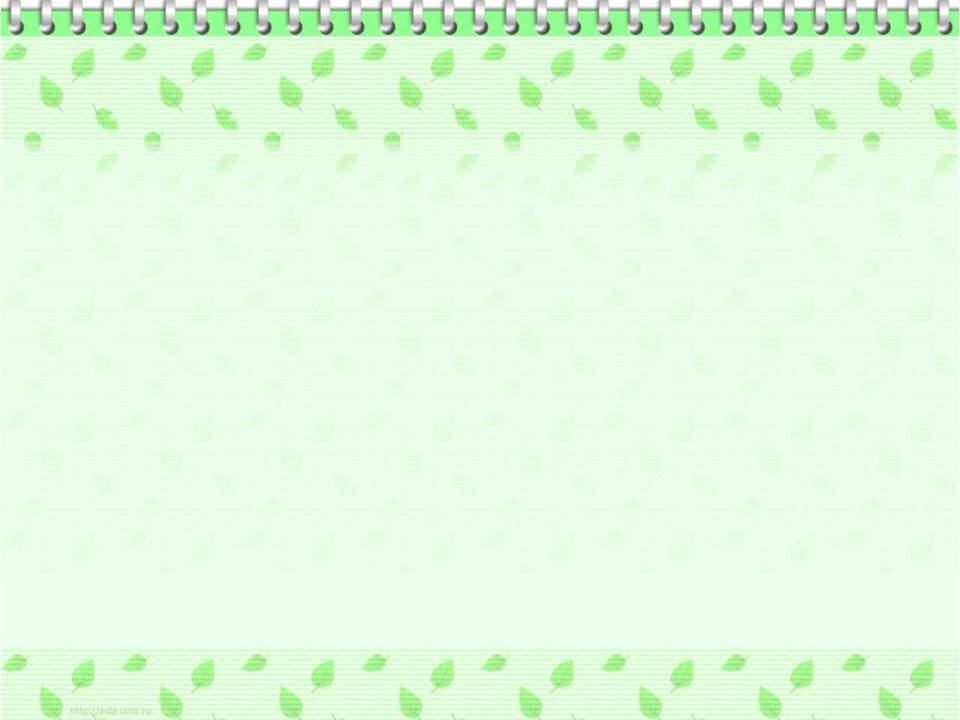 Особенности работы с детьми,  в условиях проекта:
1. Изучить тематику проекта.
2. При составлении,  совместного плана работы с детьми над проектом поддерживать,  детскую инициативу.
3. Заинтересовать каждого ребенка тематикой проекта, поддерживать его любознательность и устойчивый интерес к проблеме.
4. Создавать  игровую мотивацию, опираясь на интересы детей и их эмоциональный  отклик. 
5. Вводить детей,  в проблемную ситуацию, доступную для их понимания и с опорой на детский,  личный опыт.
6. Тактично, рассматривать все предложенные детьми варианты решения проблемы: ребенок должен иметь право на ошибку, и не бояться высказываться.
Собрать информацию,  материал (изучение Плана - схемы с  детьми);
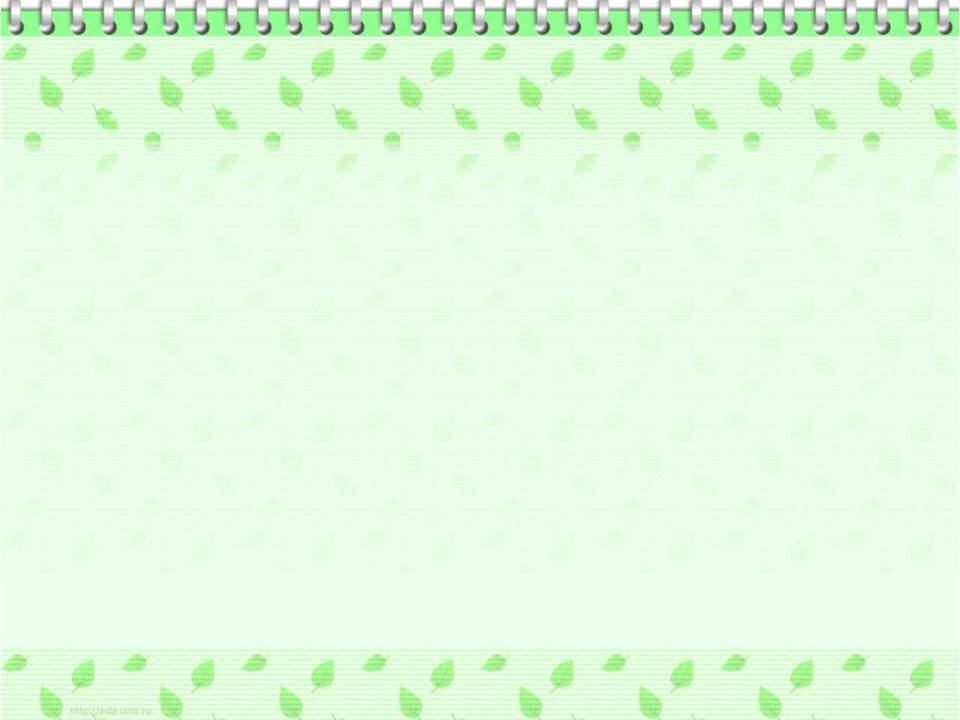 7. Соблюдать  принцип последовательности и регулярности в работе  над проектом.
8. В ходе работы  над проектом создавать атмосферу  сотворчества с ребенком, используя  индивидуальный подход.
9. Развивать творческое  воображение и фантазию  детей.
10. Творчески подходить к реализации  проекта; 
Ориентировать детей на использование накопленных  наблюдений,знаний,  впечатлений.
11. Ненавязчиво  вовлекать родителей в совместную  работу над проектом, создавая радостную атмосферу  совместного с ребенком  творчества.
12. Заключительный  этап проекта следует  тщательно готовить и проводить в виде  презентации,   театрализованного представления.
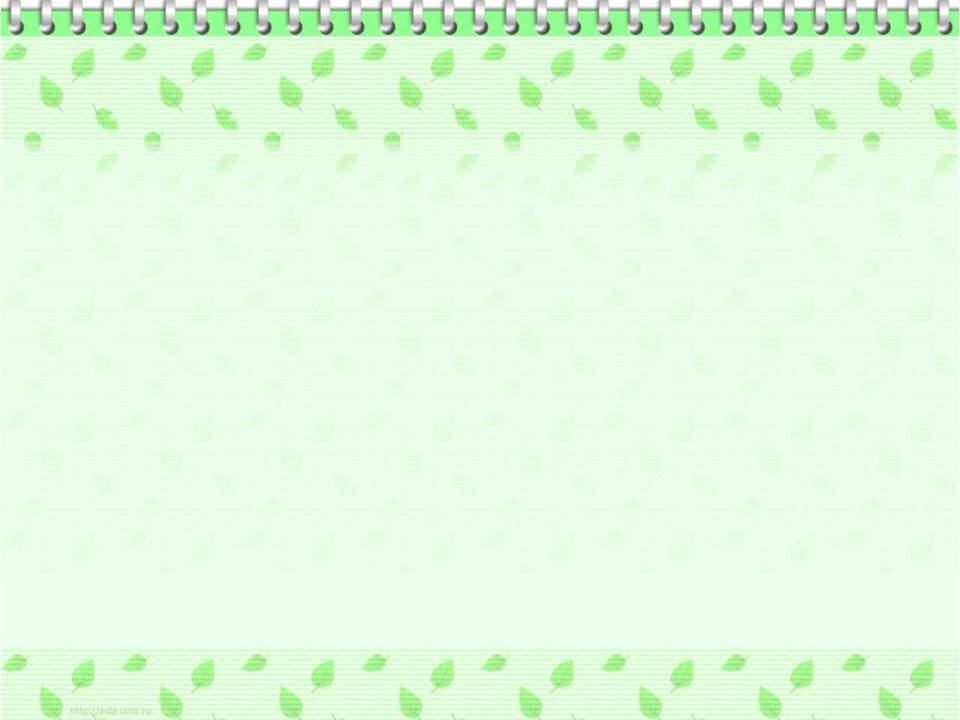 Вопросы для обсуждения с педагогами:
Считаете,  ли вы приемлемым использование технологии проекта в современной российской педагогике?
Почему?
Возможно ли,  осуществление проектной деятельности в условиях ДОУ? 
Почему? 
В чем вы видите трудности для коллектива? 
Для детей? 
Для себя?
Насколько необходима самостоятельность детей в исследованиях?
Нужно ли  поощрять? 
Контролировать?
Считаете ли вы,  необходимым привлечение родителей к работе над  проектом? 
Использовали ли вы,  когда-нибудь при организации деятельности детей технологию, аналогичную,  проектной?
Если да,  где именно? 
Каковы результаты?
.
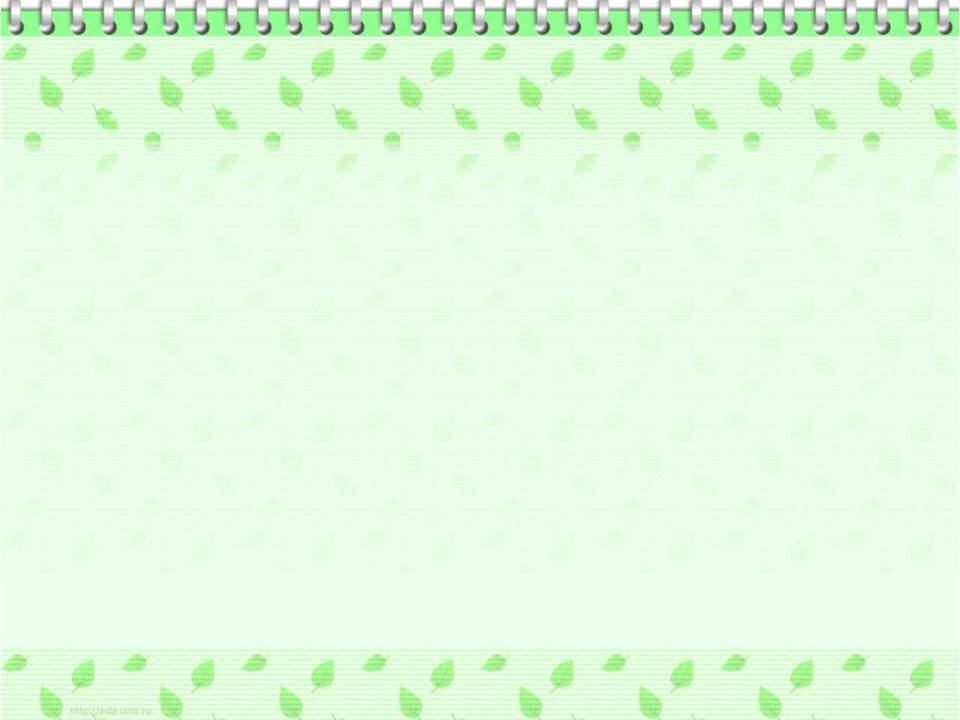 Вывод:
Перспективность метода проектов в системе ДОУ заключается в том, что он дает возможность развития наблюдения и анализа  явлений, проведения сравнения, обобщения и умения делать выводы, творческого мышления.
Результат:
Результаты прошедшего обсуждения позволили определить единое тематическое пространство проектирования в ходе дискуссии, включающее в себя исследовательскую, продуктивную и социальную направленность деятельности.

Участники дискуссии воспитатели – 12 человек.
Время проведения:  14 - 15 декабря  2020г.
 («Суксунский детский сад Улыбка» корпус №1, №2)
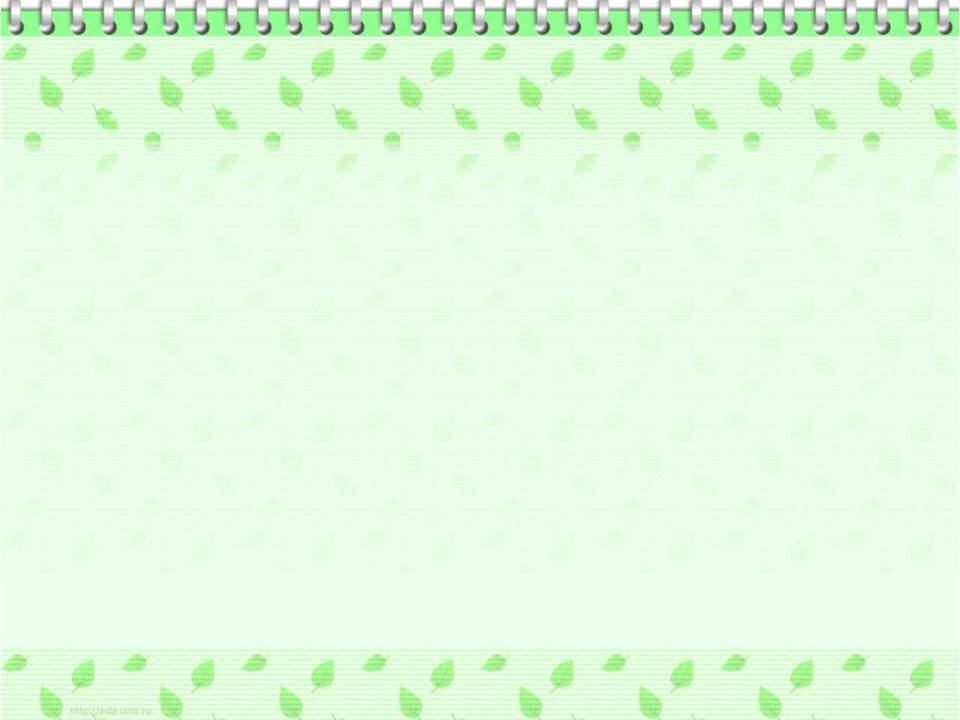 Разработала и реализую проекты в 2020 -2021уч.г.
Педагогический  проект:  «Лесенка успеха семейного воспитания»
дети старшего дошкольного возраста (долгосрочный 2019 -2020 уч.г.)
Педагогический  проект: «Лесенка успеха семейного воспитания»
дети среднего и старшего дошкольного возраста (долгосрочный 2020 -2021 уч.г.)
Педагогический, творческий проект «Мы актёры» дети старшего дошкольного возраста (долгосрочный 2019 -2020 уч.г.)
Проект: «Мы актёры» дети среднего, старшего дошкольного возраста
Творческий проект «Весенняя ярмарка» дети подготовительной группы «Рябинка»  (кратко - срочный  с 23 по 27 марта 2020г.)
Проект познавательно – творческий «День Защитника Отечества»
(кратко – срочный 03.02. – 07.02.2020г.).
Познавательно – творческий проект по экологии «Наша репка хороша»
дети старшего дошкольного возраста кратко – срочный (4 месяца - май, июль, август, сентябрь 2020г.).
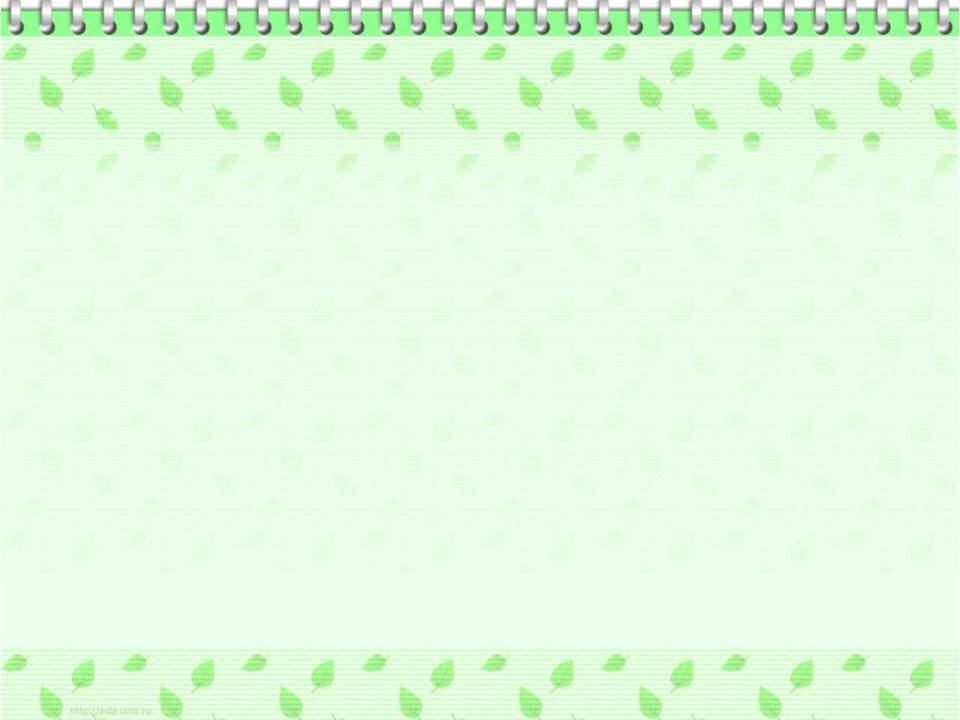 Методическая литература:
1.Проектный метод в деятельности дошкольного учрежденияпособие для руководителей и практических работников ДОУ.
 Автор - составитель: Л. С. Киселева. 
2. Новиков А. М., Новиков Д. А. Образовательный проект(методология образовательной деятельности). М.: Эгвес,2004. —120 с.
Статья отражает методику работы со старшими дошкольниками в режиме исследовательской деятельности;
Статья раскрывает особенности проектной деятельности в каждой возрастной группе детского сада, выстраивает алгоритм взаимодействия воспитателя и детей.
.
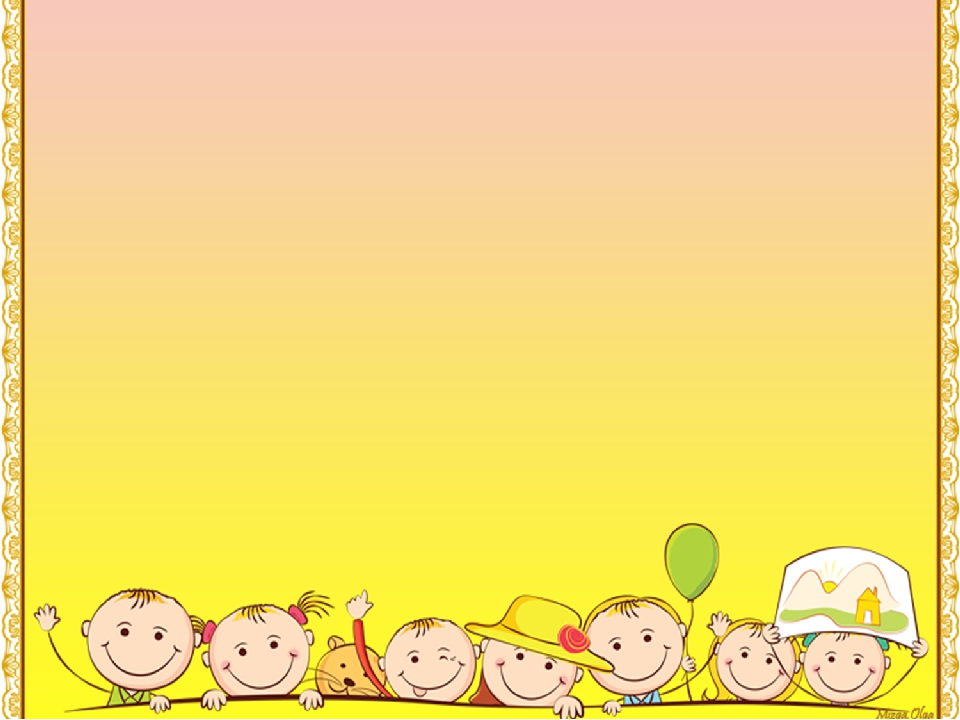 Благодарю за внимание!
[Speaker Notes: Благодарю за внимание!]